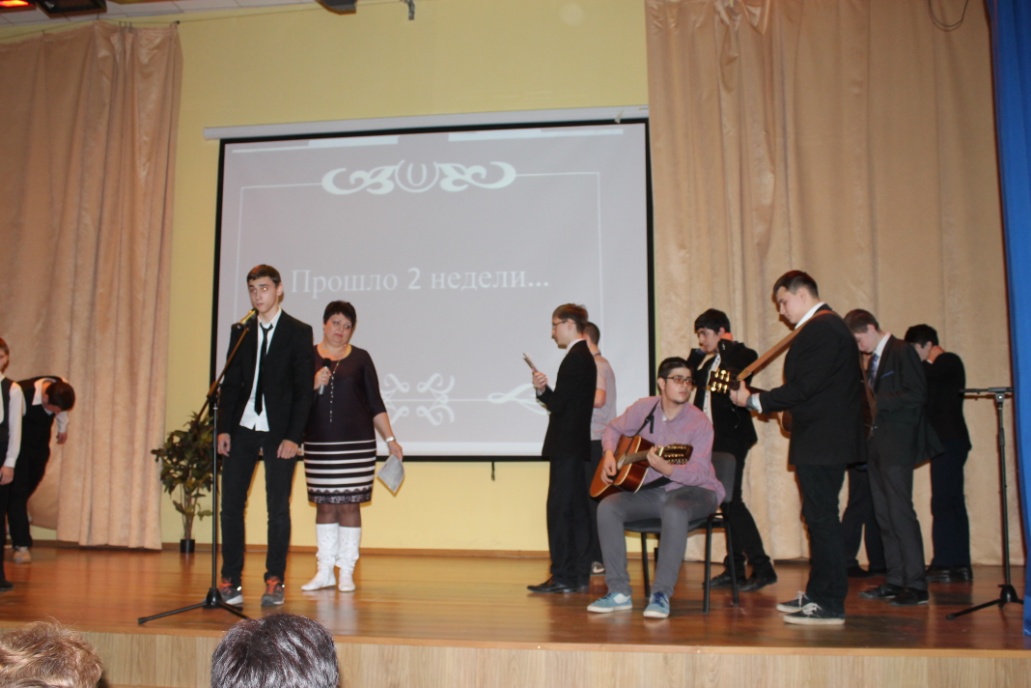 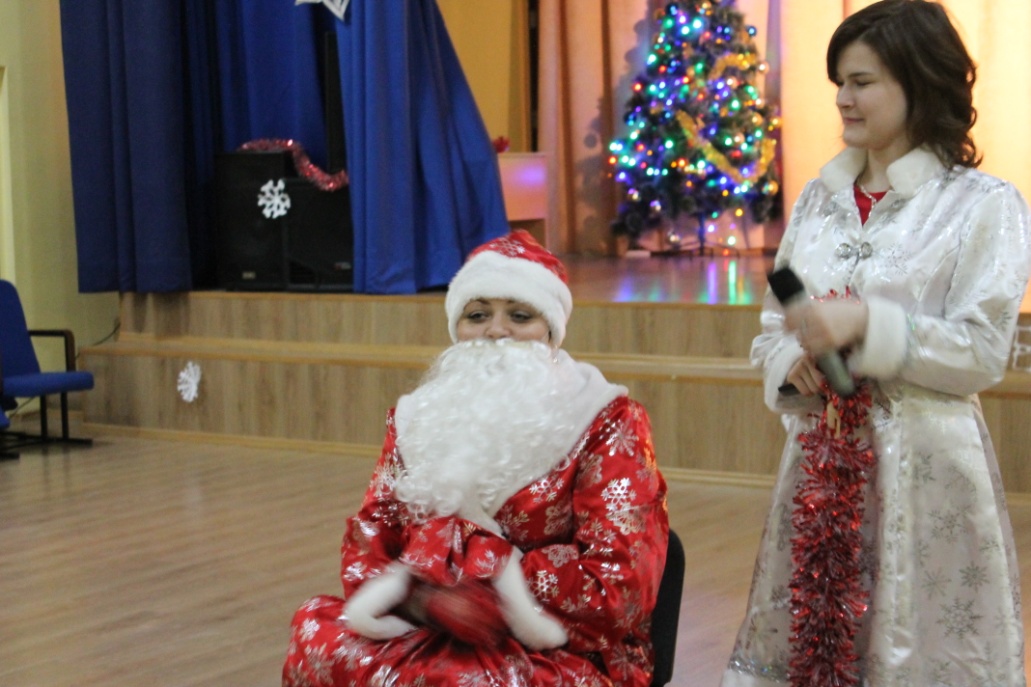 Номинация «ЖИВАЯ ФАНТАЗИЯ»
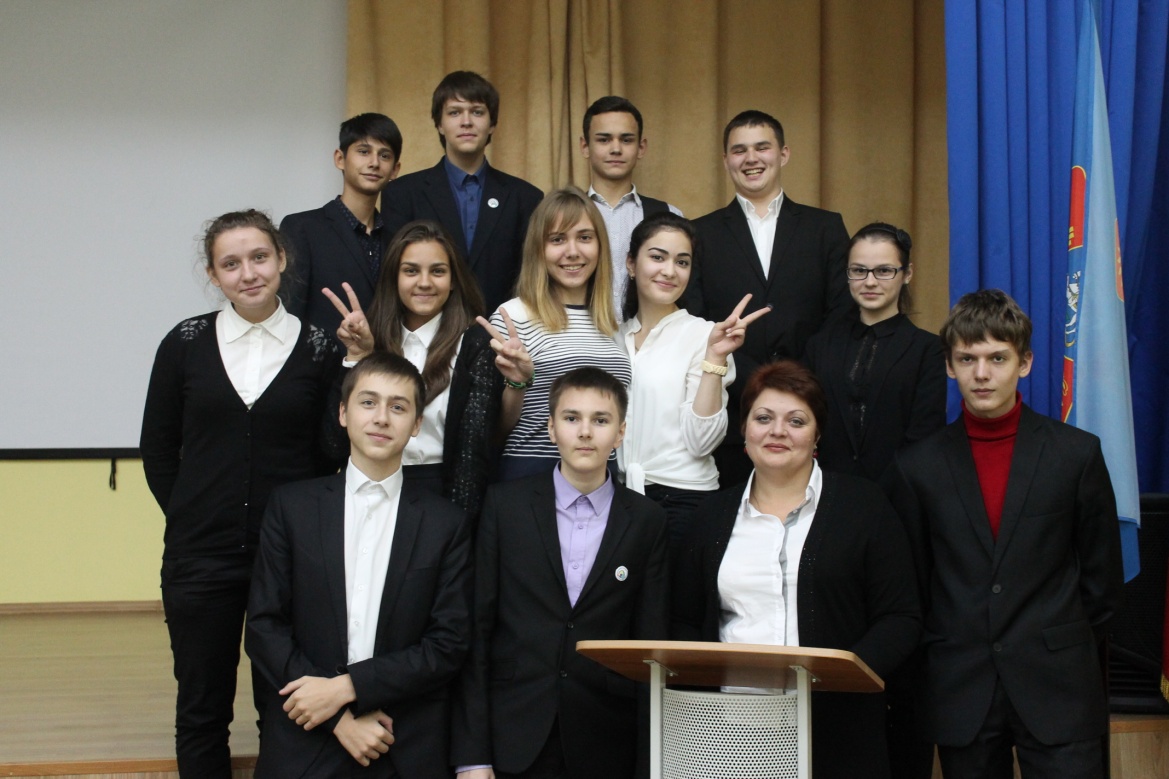 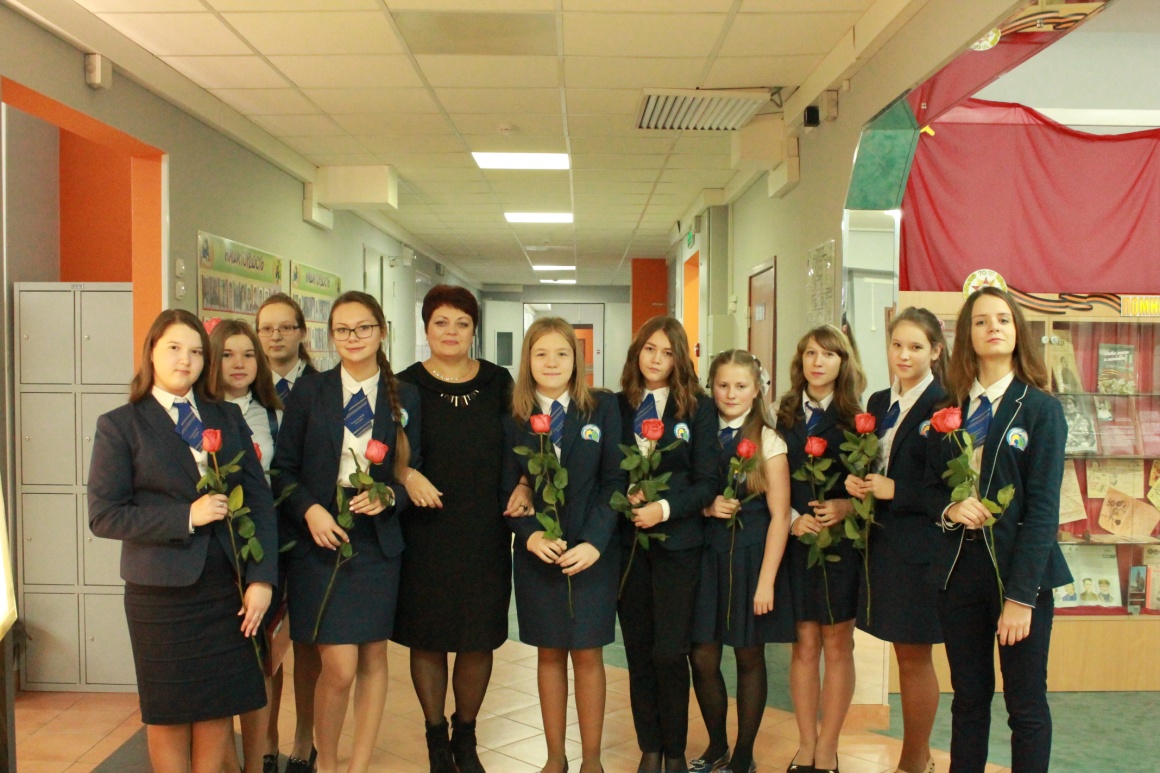 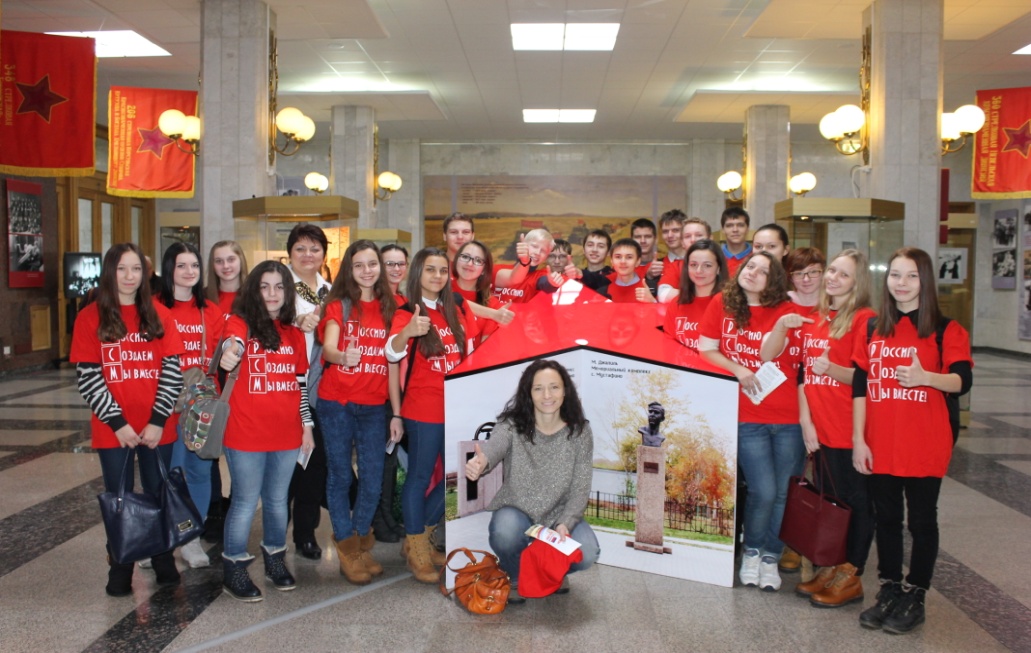 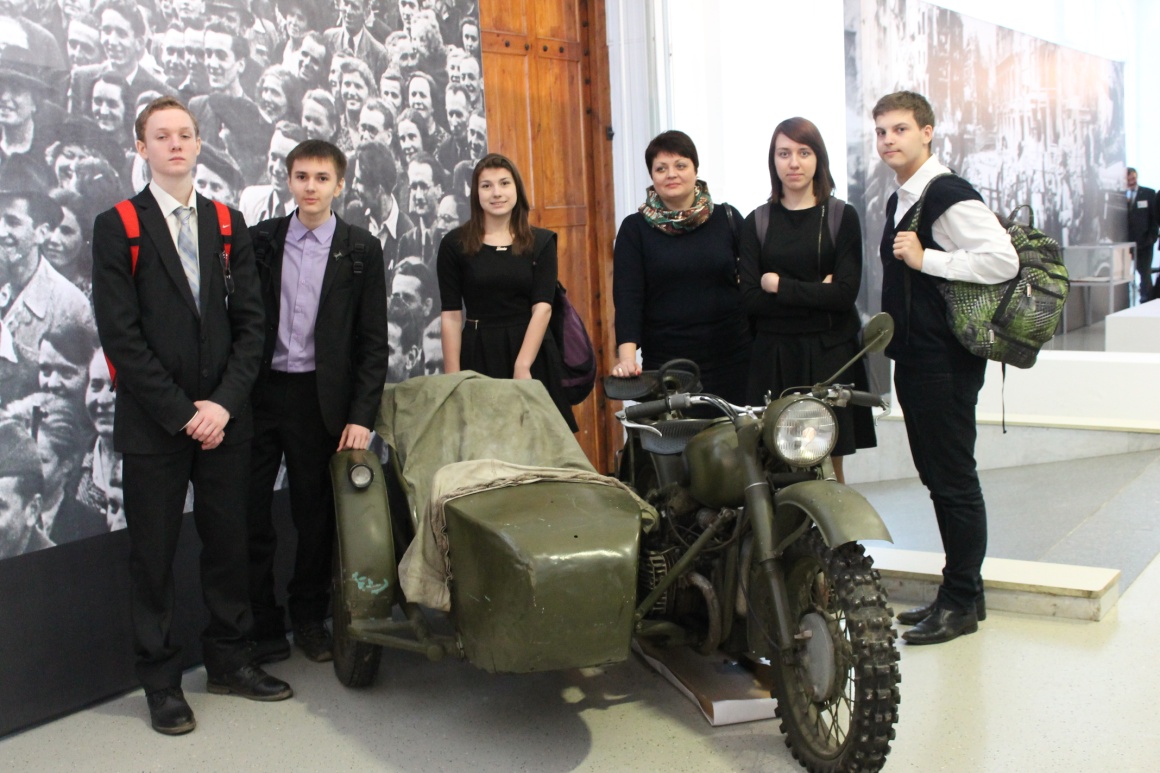 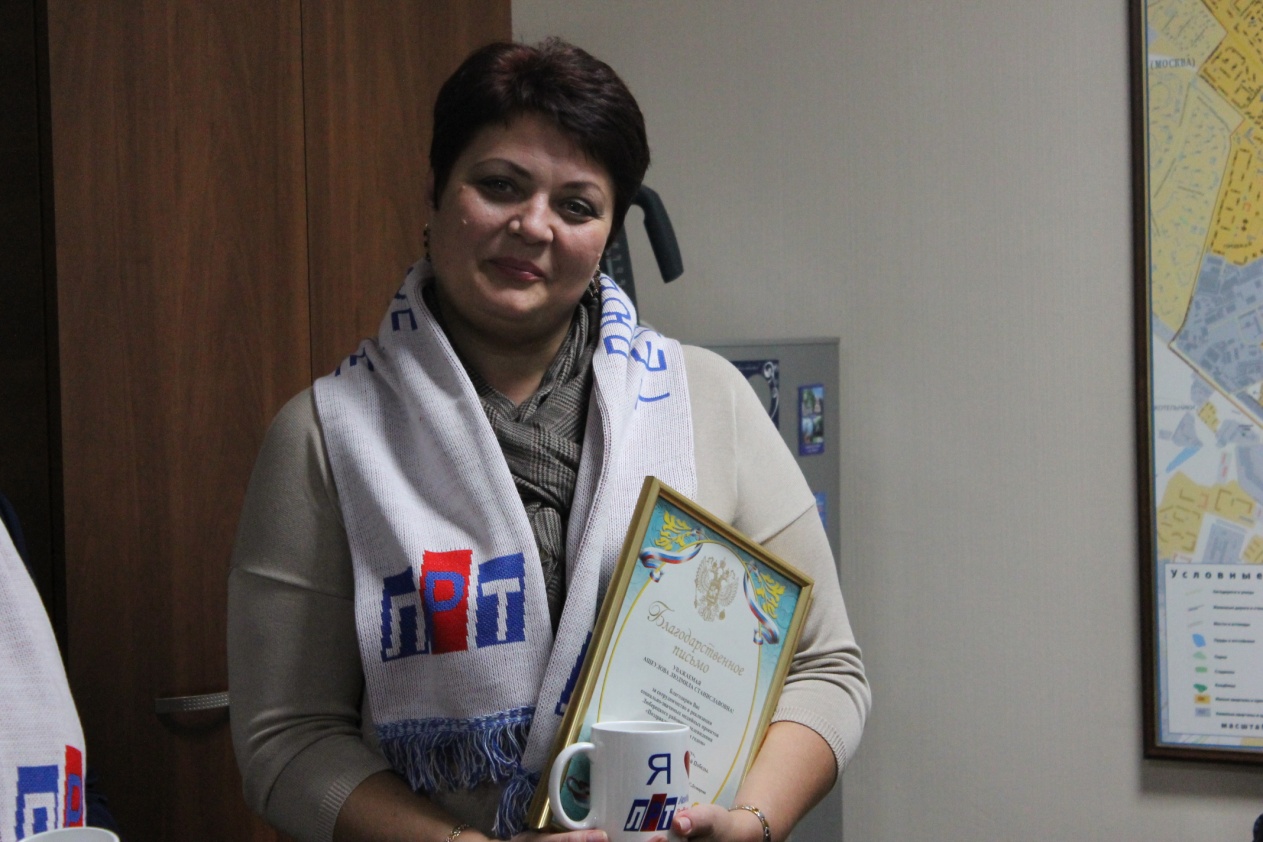 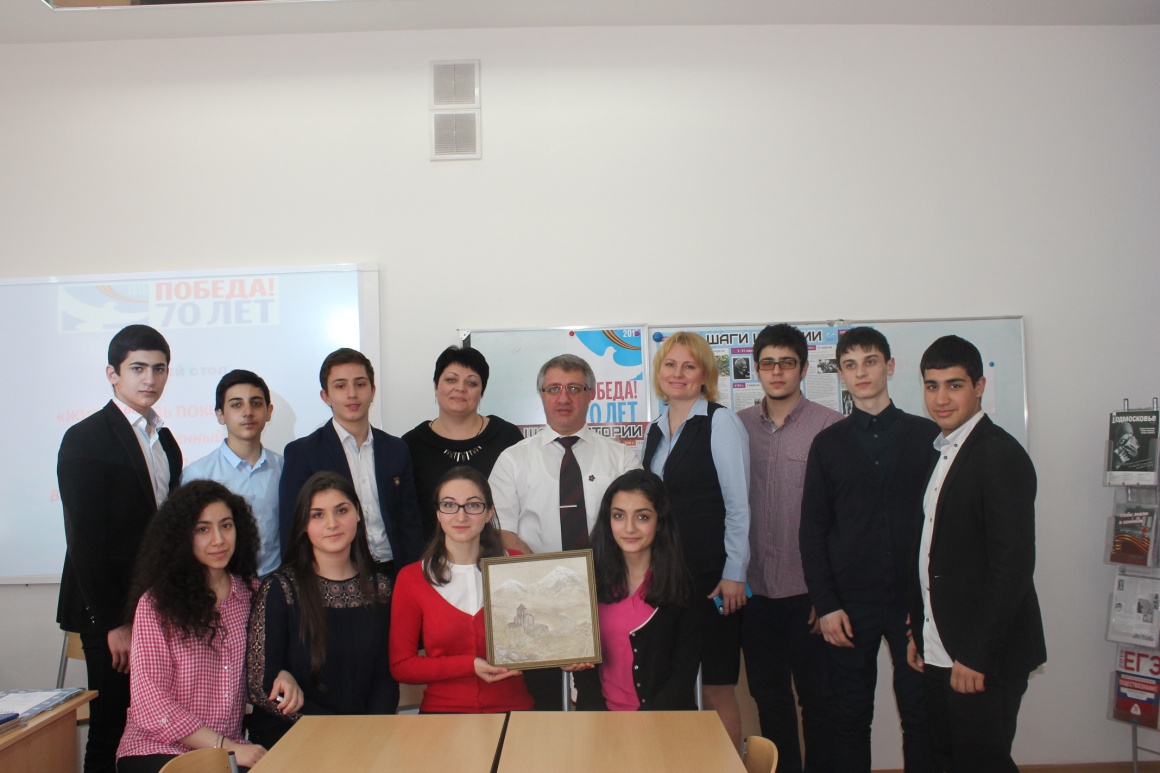 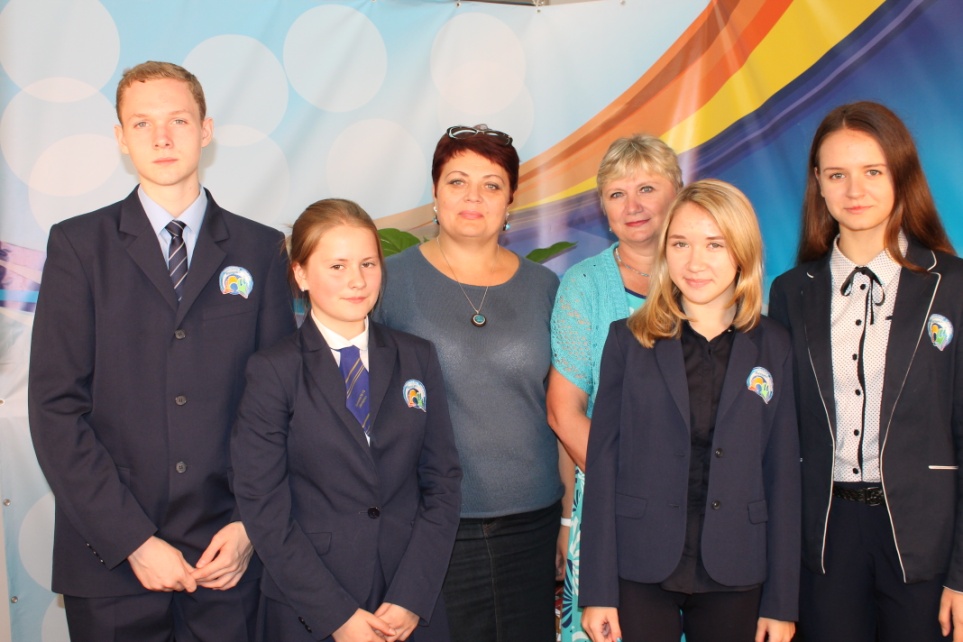